Наш участок
Выполнила: Воробьева Светлана Николаевна
Стоит терем - теремок,Он не низок, не высок.
По мостовой, Взметая пыль, Шел грузовой Автомобиль.
По улицам кружуОчень громко я жужжу
По снарядам ты шагай,Равновесие сохраняй
Если дождь пойдёт сильней,Забегай сюда скорей
Мне не скучно без огня — Есть фонарик у меня.
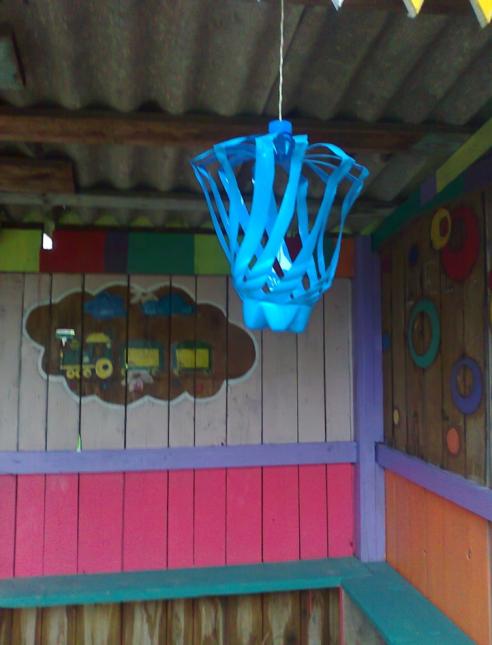 "-Ты куда спешишь, лошадка?" "У меня с утра зарядка
Пусть игрушки дружат с нами, Обижать мы их не станем
Как у наших у воротЧудо- дерево растёт
А под этим деревом живут дружные зверюшки
Спасибо за внимание!!!